深度探討SharePoint文件管理功能
何偉碩
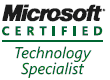 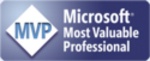 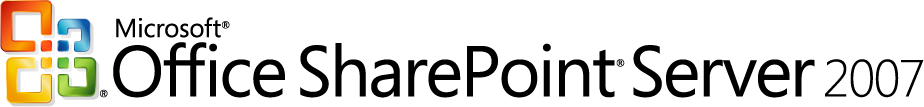 [Speaker Notes: <SLIDETITLE INCLUDE=7>Title Slide</SLIDETITLE>
<KEYWORDS></KEYWORDS>
<KEYMESSAGE></KEYMESSAGE>
<SLIDEBUILDS>0</SLIDEBUILDS>
<SLIDESCRIPT>
Hello and Welcome to this Microsoft TechNet session on {insert session title}. My name is {insert name}
</SLIDESCRIPT>
<SLIDETRANSITION>
<TRANSITION LENGTH=7>Let us start this session by going into more detail on exactly what we will be covering.</TRANSITION>
</SLIDETRANSITION>
<COMMENT></COMMENT>
<ADDITIONALINFORMATION>
<ITEM></ITEM>
</ADDITIONALINFORMATION>]
What Will We cover?
如何在 No Code 的環境之下利用 MOSS 與 Office 現有功能來完成公司內部的表單簽核機制

如何完成文件生命週期最後階段{ 文件紀錄歸檔 } 機制並落實於企業內部的文件管理
[Speaker Notes: <SLIDETITLE INCLUDE=7>What we will Cover</SLIDETITLE>
<KEYWORDS></KEYWORDS>
<KEYMESSAGE></KEYMESSAGE>
<SLIDEBUILDS>0</SLIDEBUILDS>
<SLIDESCRIPT>
[When writing the script for this slide, expand a bit on the list on the slide, do not simply list the slides items here. Think of this as the advert for the session, explain a bit more what will be covered and how.]
</SLIDESCRIPT>
<SLIDETRANSITION>
<TRANSITION LENGTH=7>As with most TechNet sessions, some prior experience of Microsoft technologies or similar technologies is always helpful, the next slide provides a brief overview of what would be helpful, but not essential, for this session.</TRANSITION>
</SLIDETRANSITION>
<COMMENT></COMMENT>
<ADDITIONALINFORMATION>
<ITEM></ITEM>
</ADDITIONALINFORMATION>]
Agenda
MOSS 的文件生命週期管理
MOSS 2007 的表單服務
應用 MOSS 2007 的表單服務實做服務台申請表單
何謂紀錄中心
紀錄中心的企業應用
[Speaker Notes: <SLIDETITLE INCLUDE= >Agenda: </SLIDETITLE>
<KEYWORDS></KEYWORDS>
<KEYMESSAGE></KEYMESSAGE>
<SLIDEBUILDS>0</SLIDEBUILDS>
<SLIDESCRIPT>
[Start by telling them what you are going to tell ‘em, then each subsequent agenda item, tell ‘em what you told ‘em as well]
</SLIDESCRIPT>
<SLIDETRANSITION>
<TRANSITION LENGTH=></TRANSITION>
</SLIDETRANSITION>
<COMMENT></COMMENT>
<ADDITIONALINFORMATION>
<ITEM></ITEM>
</ADDITIONALINFORMATION>]
MOSS 的文件生命週期管理
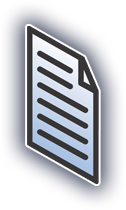 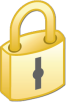 文件生命週期管理
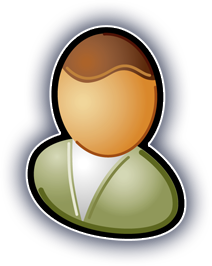 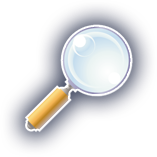 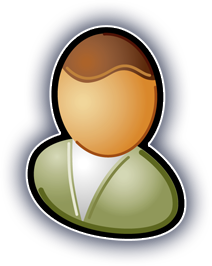 知識管理
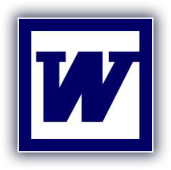 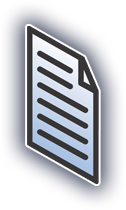 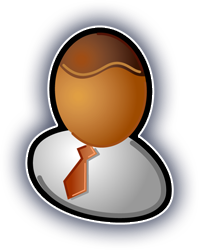 文件生命
週期管理
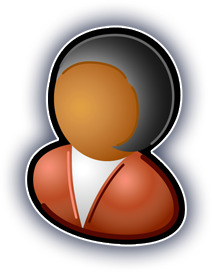 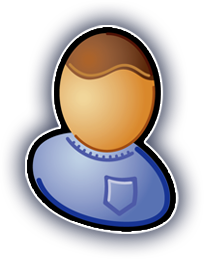 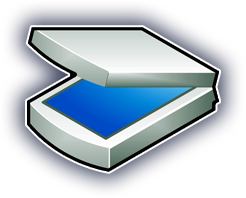 紀錄管理
檔案管理
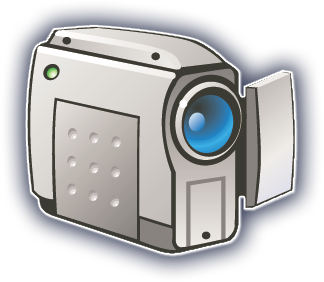 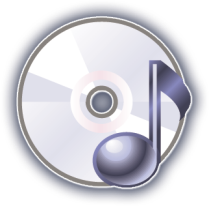 [Speaker Notes: <SLIDETITLE INCLUDE= ></SLIDETITLE>
<KEYWORDS></KEYWORDS>
<KEYMESSAGE></KEYMESSAGE>
<SLIDEBUILDS>0</SLIDEBUILDS>
<SLIDESCRIPT>
</SLIDESCRIPT>
<SLIDETRANSITION>
<TRANSITION LENGTH=></TRANSITION>
</SLIDETRANSITION>
<COMMENT></COMMENT>
<ADDITIONALINFORMATION>
<ITEM></ITEM>
</ADDITIONALINFORMATION>]
落實文件生命週期管理機制
[Speaker Notes: <SLIDETITLE INCLUDE= ></SLIDETITLE>
<KEYWORDS></KEYWORDS>
<KEYMESSAGE></KEYMESSAGE>
<SLIDEBUILDS>0</SLIDEBUILDS>
<SLIDESCRIPT>
</SLIDESCRIPT>
<SLIDETRANSITION>
<TRANSITION LENGTH=></TRANSITION>
</SLIDETRANSITION>
<COMMENT></COMMENT>
<ADDITIONALINFORMATION>
<ITEM></ITEM>
</ADDITIONALINFORMATION>]
MOSS 2007 的表單服務
MOSS 與 InfoPath 間的搭配
利用 InfoPath 自訂文件內容類型
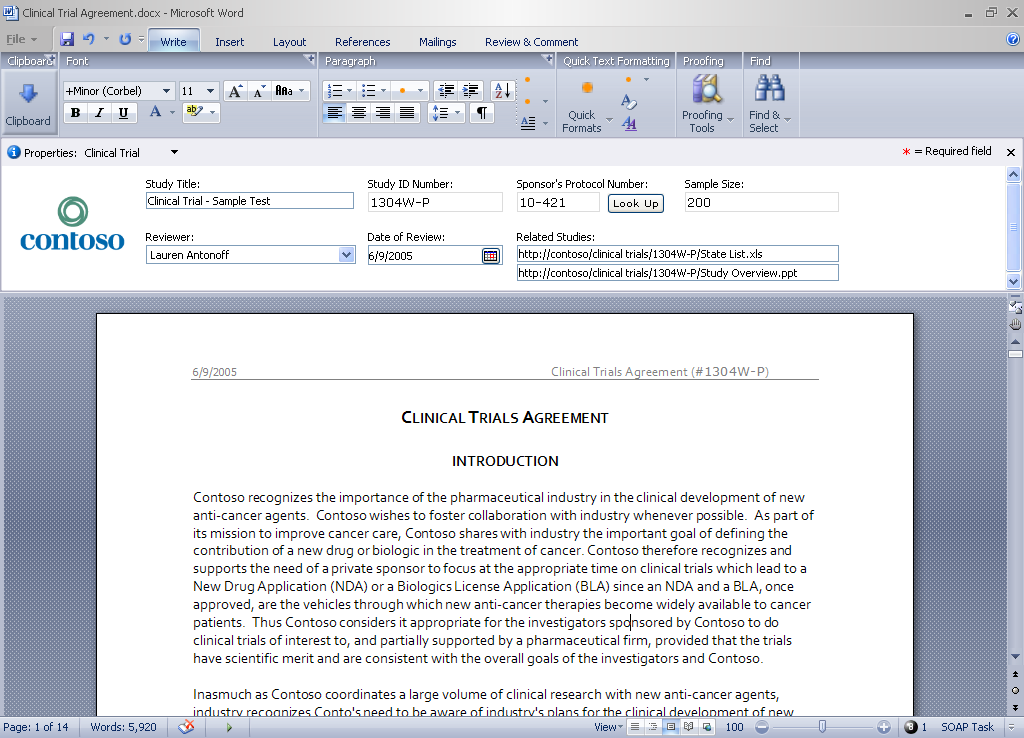 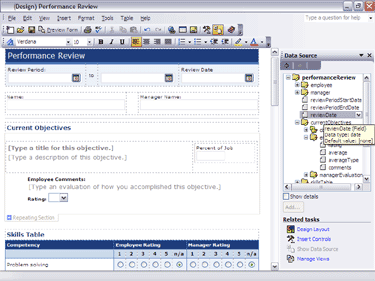 InfoPath 概論
屬於六大功能中的 ECM 與 商務流程
首次出現在 Office 2003 中 ( 專業版 )
Rich-Client 端程序
下一代電子表單處理平台
InfoPath 的十大優勢
InfoPath 直接嵌入 Outlook
可將商務流程的至於防火牆外執行
可以將 Word 和 Excel 進行匯入
可以預定時間發佈相關表單
可以直接線上將表單轉換為 PDF 或 XPS 文檔
可與 MOSS 2007 內建流程整合使用
可直接以瀏覽器或是 Client 端 InfoPath 使用
強大的表單數據安全性管控
強大的表單開發與部署機制
與 VS .NET 2005 整合開發
InfoPath 所面臨的挑戰
InfoPath 真的很棒，但是如果有提供以下功能就更棒了 …

讓更多的用戶可以使用 Smart Client 或 Thin Client
能提供更好離線模式
能與 Office 其他產品進行模組上的整合應用
能簡易的整合到我們自己的客製化應用程式中
能與異質性平台商務資料做更縝密的集合
更簡易的客製化工具
InfoPath 解決方案的主要目的 #1
標準的資料交換格式
 XML 全球資料標準交換格式
資料來源與連線
 自動資料處理取得動態資料查詢或存取
標準的資料檔案交換平台
  利用 MOSS 提供集中資料交換平台
表單庫與內容類型
電子郵件
IE 瀏覽器
InfoPath 解決方案的主要目的 #2
自動化的流程處理
 透過自動化工作流程處理讓表單資料產生資訊交流
 透過工作流程系統的通知. 傳送. 簽核… 完成資料訊交流處理的目的
InfoPath 的檔案結構
控制項
提供資料的輸入與計算，所存入的資料則是採用 XML 的方式來進行存放（執行模式下所做的存檔動作時產生的副檔就是 xml）
表單範本
用於執行程式化表單作業
XSN 副檔 = XML 資料結構 + 結構化. 格式化的資料處理內容（設計模式下所儲存時產生的副檔）
Xml V.S XSN
XML 無法直接執行填寫作業需執行 XSN 方可執行表單填寫作業
XSN:
 組合檔案
XSF(表單定義)
XSD(XML 結構)
XSL(樣式)
各項 XML(範本/ 範例檔)
圖檔
.js/ .vbs/ dll/ exe/ cab
InfoPath 的發佈
發佈精靈
 可發佈成 MSI 檔案或 js 檔
 可發佈到網路位置
 可發佈到郵件
 可發佈到 MOSS 2007 文件庫
MOSS 2007 的表單服務
 服務為 MOSS 2007 的服務之一
 可直接在 IE 瀏覽器中直接執行 Client 端毋須安裝任何 InfoPath 工具
InfoPath 表單工作架構
InfoPath 基本解決方案架構
Intranet
Extranet / Internet
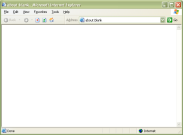 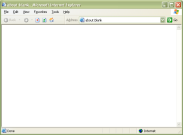 Browser
Browser
InfoPath Client 
(Design Mode)
Server Farm 
Forms Services
IW : InfoPath Designer
Developer : VS Tools
InfoPath Client 
(Edit Mode)
InfoPath Client 
(Edit Mode)
為何 InfoPath 表單可在瀏覽器上呈現
_layouts 下的大功臣: FormServer.aspx
 XMLLocation
 XSNLocation（XSN: Form Template Solution File）
 OpenIn
 SaveLocation
 SourceLocation
 DisableSave
FormServer.aspx #1
讀取 XSN/ XML 表單範本中的 URLs
未安裝 InfoPath 則直接以瀏覽器中開啟
開啟後暫存相關檔案（XML/ HTML/ Jscript）
XML 變更（PostBack）使用者本機會藉由傳送過來的 Scripts 來更新 HTML 檔案
重新整理網頁則會重新執行相關檔案內容
FormServer.aspx #2
XSN 檔案則進行轉換成為可於瀏覽器中執行的 InfoPath 檔案
企業內部 { 服務台 } 表單製作範例
InfoPath 表單製作
 如果利用 SPD 進行流程設定
 如何使用電子簽章進行簽核工作
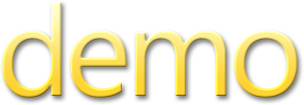 服務台應用範例
概述
在無需寫程式的情況下快速完成服務台應用程式表單的製作
所需工具
Microsoft InfoPath 2007
Microsoft SharePoint Designer 2007
執行環境
Microsoft Office SharePoint Server 2007
InfoPath Form Services 2007
Microsoft Outlook 2007
何謂紀錄中心
甚麼是 Records Center
Documents:
create and collaborate
Records:manage and secure
archive
disposal
記錄中心的基本功能
自動接收轉送相關電子紀錄
DIP
Content Type
政策
Information Management Policies
Expiration Policies
Auditing
Barcode and Labeling Policy
Hold Orders
記錄中心原始定位
會計相關文件歸檔稽核
各項會計憑證，除應永久保存或有關未結會計事項者外，應於年度決算程序辦理終了後，至少保存五年。各項會計帳簿及財務報表，應於年度決算程序辦理終了後，至少保存十年
法律相關文件規檔稽核
股份記載書
法律文件
會議記錄
依不同委員會、工作團體、或年度會議來區分
紀錄中心能為我們做甚麼??
Searches/routing based on heavily defined criteria to identify required outcome
OUTCOMES
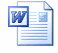 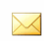 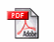 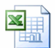 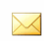 Permanent Retention
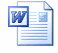 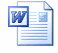 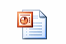 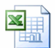 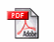 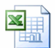 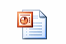 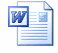 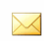 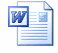 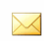 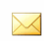 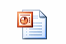 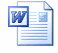 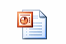 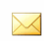 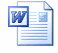 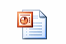 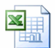 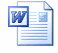 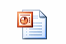 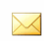 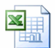 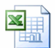 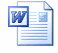 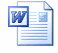 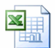 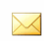 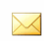 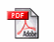 Defined Lifespan
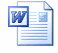 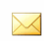 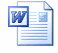 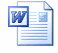 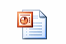 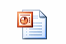 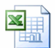 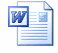 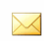 Rich Metadata Captured Automatically
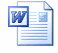 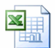 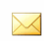 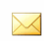 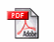 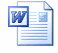 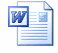 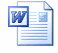 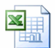 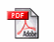 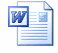 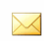 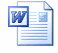 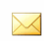 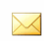 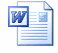 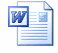 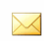 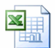 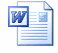 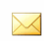 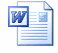 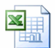 Deletion
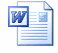 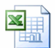 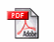 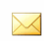 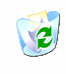 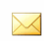 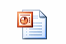 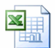 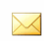 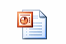 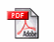 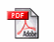 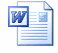 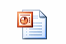 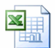 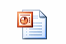 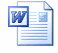 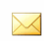 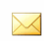 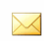 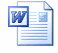 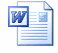 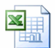 企業內部檔案為何需要被規劃?
分類
紀錄歸檔中心與檔案規劃間具有相依性
使用者不願意花時間去做檔案規劃的事情
紀錄歸檔中心提供了檔案分類歸檔機制
紀錄歸檔中心協助資訊人員進行檔案的控管/保留與是否進行檔案的刪除
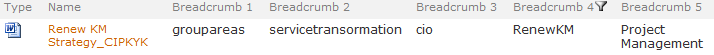 紀錄歸檔中心內建功能
提供了 Web Services 的 URL 設定畫面
提供了檔案 Routing 路徑設定
提供了檔案自動分類功能
可手動進行歸檔
整合內建流程機制
紀錄歸檔中心的處理流程
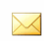 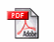 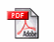 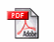 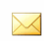 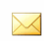 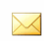 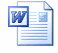 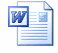 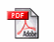 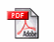 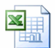 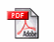 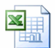 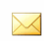 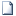 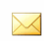 Record router
Collaboration sites
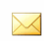 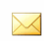 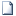 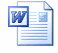 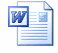 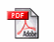 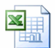 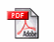 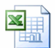 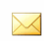 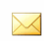 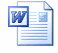 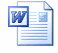 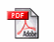 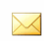 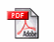 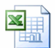 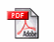 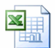 Content type A
Content type B
Delete 7 years
Delete 5 years
Review 10 yrs
Review 15 yrs
Document declared as record
Router sorts via content type
Link to record created in collaboration site
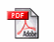 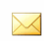 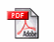 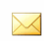 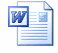 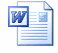 Record centre
如何應付企業內部人員的挑戰
紀錄歸檔中心功能展示
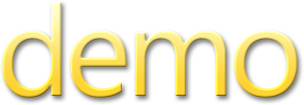 紀錄中心的企業應用
紀錄中心的企業應用
網站容量的控管
主要網站容量的控管
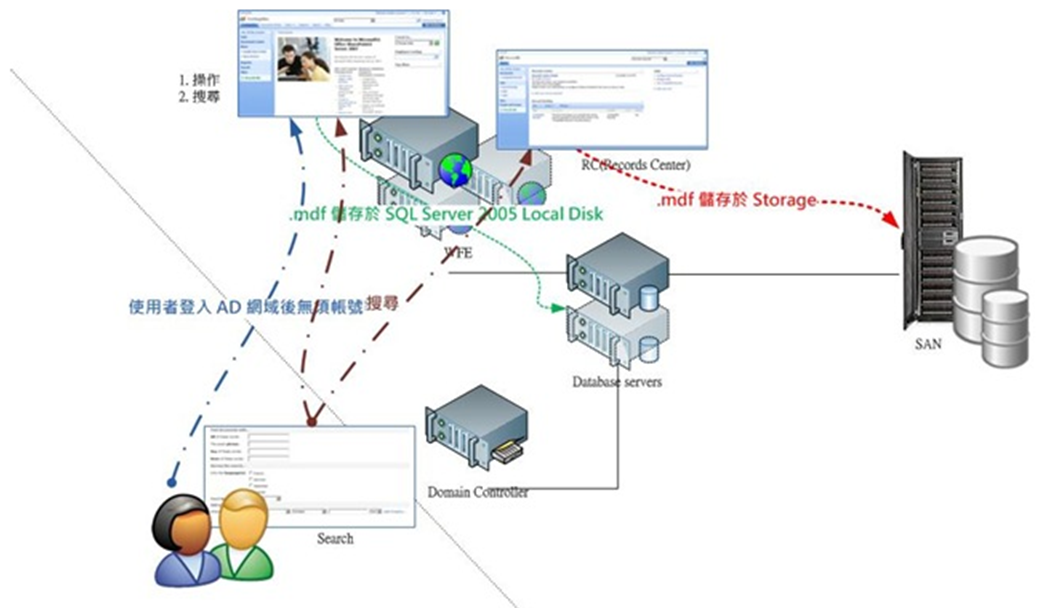 紀錄中心的企業應用
使用 MOSS 管控企業內部郵件
使用 MOSS 管控企業內部郵件
使用範圍( EPF's or Managed Folders in Exchange 2007)
Email Collaboration
專案成員或部門人員常會在專案執行過程中或是日常生活中進行郵件的專案文件的傳遞及相關文件訊息的分享
Email Retention
藉由紀錄中心來進行郵件或郵件附檔的儲存與稽核
利用現有的搜尋機制進行郵件或郵件附檔的準確性搜尋
甚至在不違法的情況下可針對部分郵件進行刪除來增加磁碟使用量
為何紀錄中心適用於郵件管理
簡易的文件資料夾管理
建立
權限設定
維護
刪除
MOSS 內容類型的操作與管理
郵件歸檔時的路由依據
郵件自動刪除之依據
其他產品郵件的收集與歸檔
使用 MOSS 管控企業內部郵件
管控內部郵件成功關鍵
好的郵件管理平台需具備：
Basic … But … Hope … Then … #1
基本的郵件管理功能要能夠透過 Outlook 來搬移郵件檔案與附檔 ( .msg ) 至受管理的郵件儲存環境
But …
MOSS 文件庫雖然提供了接收郵件的功能卻把郵件附加檔與郵件內容 ( .eml ) 分開儲存
所以我們希望
先以手動拖拉的方式來搬移檔案至 Outlook 的資料夾中或依照我們所設定的 Outlook Rule 自動的將檔案搬移至我們的 Outlook
Basic … But … Hope … Then … #2
然後再一併將 .msg 郵件檔案直接進行上傳而不將郵件內容與附加檔案進行分離
當我們使用 Exchange 2003 時
Outlook 2003 不支援直接上傳郵件與附加檔至 SharePoint
Outlook 2007 無法直接將郵件上傳至文件庫但卻可以直接上傳郵件至討論區清單
Outlook 2007 雖說可以直接上傳郵件至討論區但是相關的郵件屬性( e.g. To, From, Cc ) 卻無法進行儲存( e.g. { From } 屬性上傳後系統將變更清單中 { 建立者 } 欄位屬性值 )
當我們使用 Exchange 2007 時
使用 Managed Folders 非 EPFs

所有的 Managed Folders 將自動複製至 MOSS 2007

Managed Folders 將會出現在使用者郵件資料夾
使用 Exchange 2007 的好處
使用者可以借由 Outlook 輕易的拖拉相關郵件至欲存放的資料夾中

管理人員可以設定 Managed Folder  是否直接複製相關郵件內容至 MOSS 文件庫中
缺點
Managed Folder 的產出與連結均需由管理人員來進行處理，管理人員的工作量將增加

所有的內容類型設定也需要管理人員來進行處理，這樣的做法並無法真的減輕系統管理人員的負擔
郵件稽核設定步驟
郵件稽核設定步驟
Configure SharePoint Records Repository
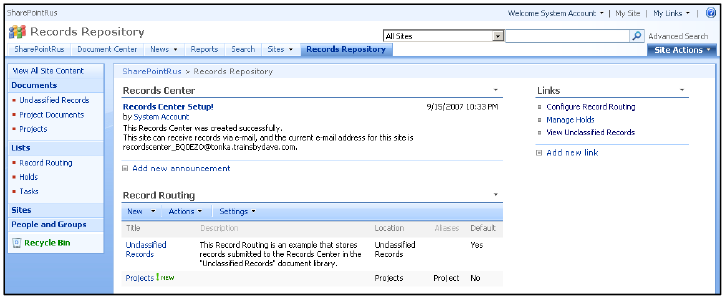 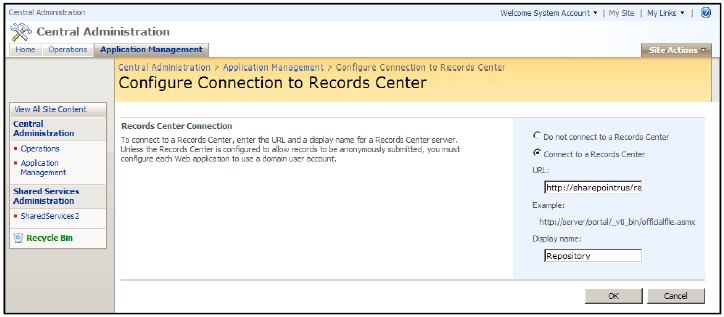 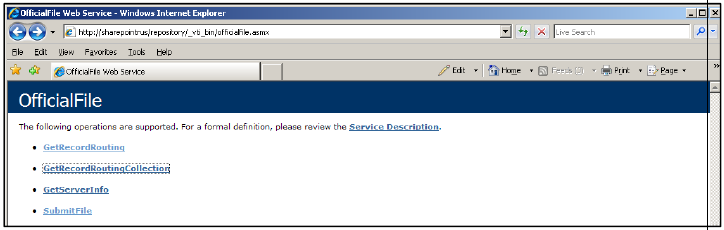 郵件稽核設定步驟
Records Repository Email Address
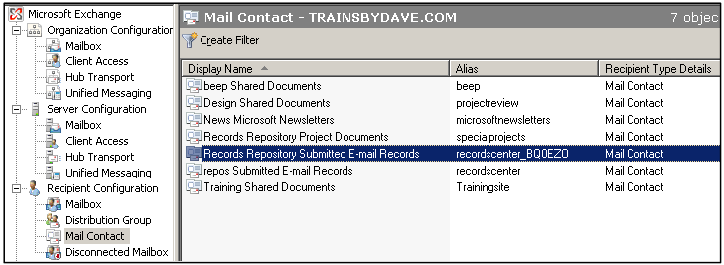 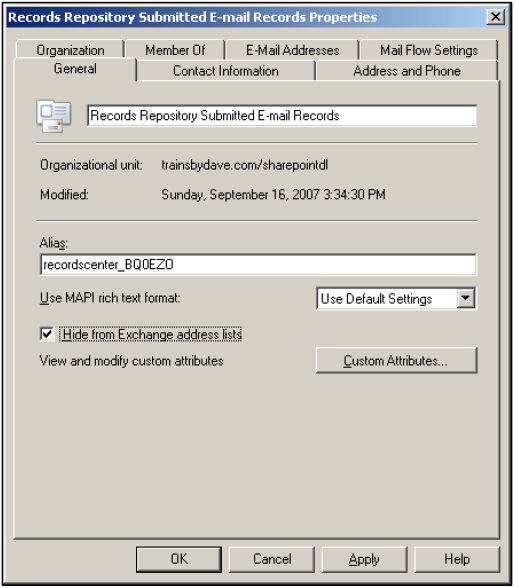 郵件稽核設定步驟
Set Records Repository Schedule
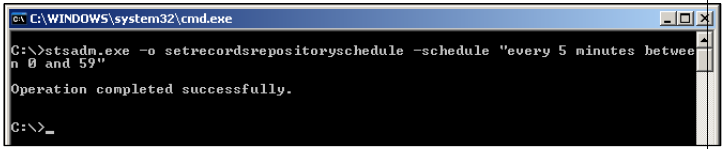 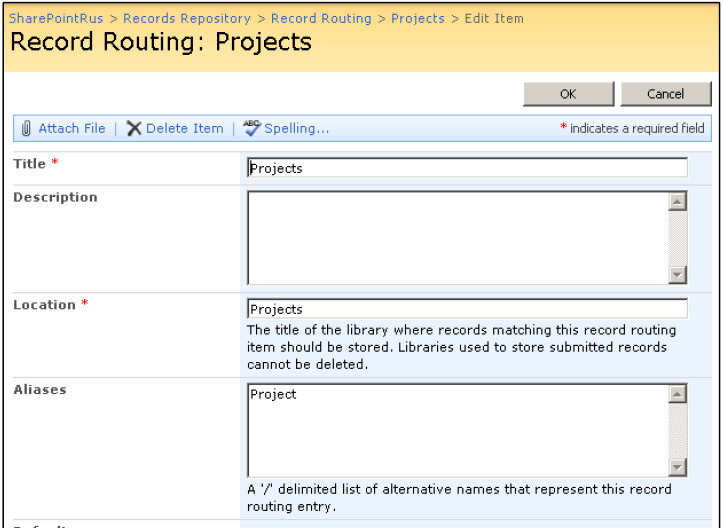 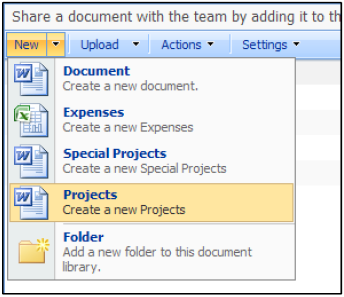 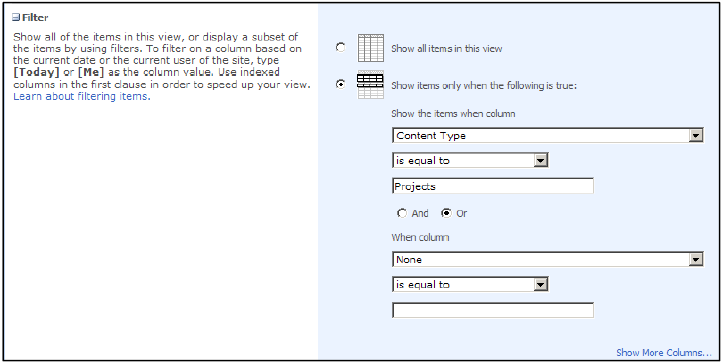 郵件稽核設定步驟
Exchange 2007 Managed Folders
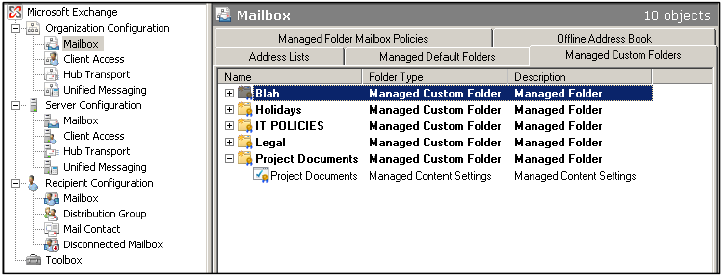 郵件稽核設定步驟
Create Managed Folders
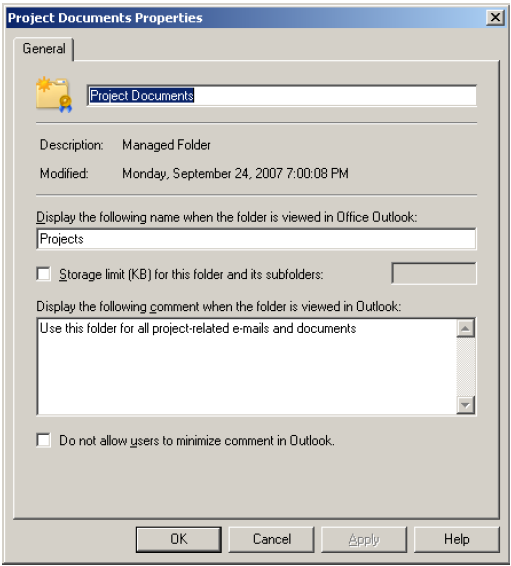 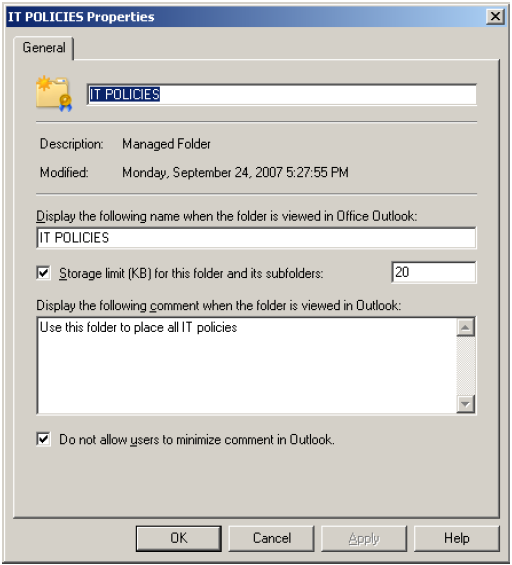 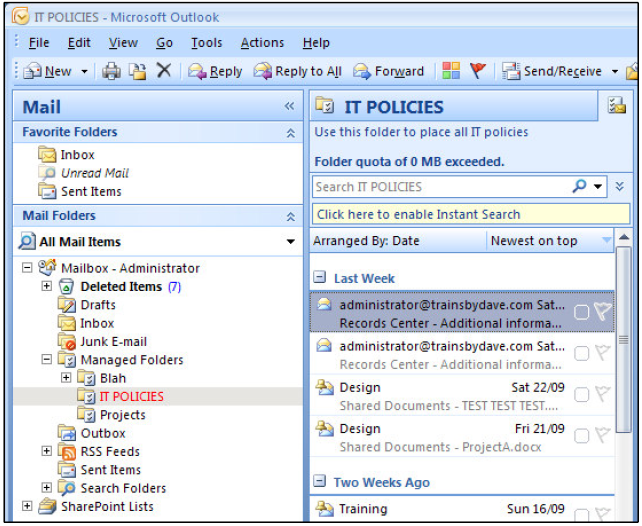 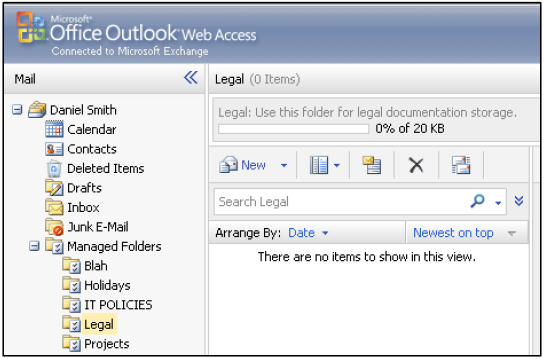 郵件稽核設定步驟
Create New Managed Content Settings
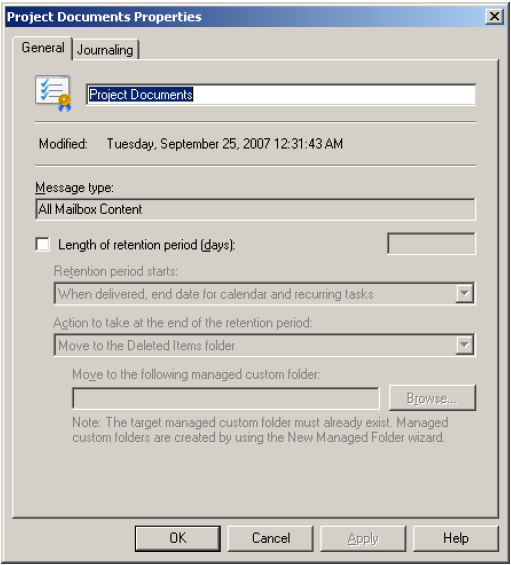 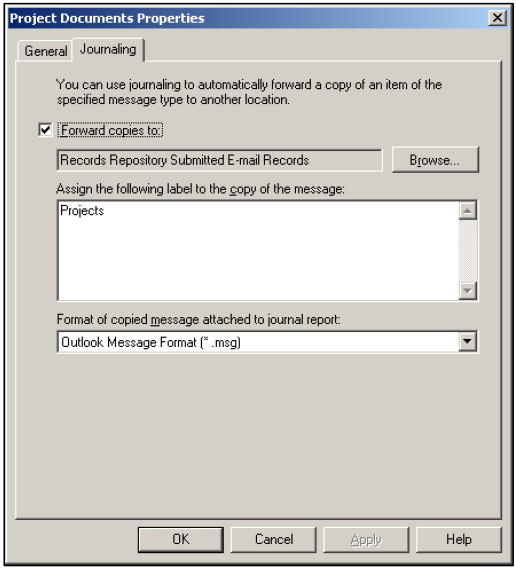 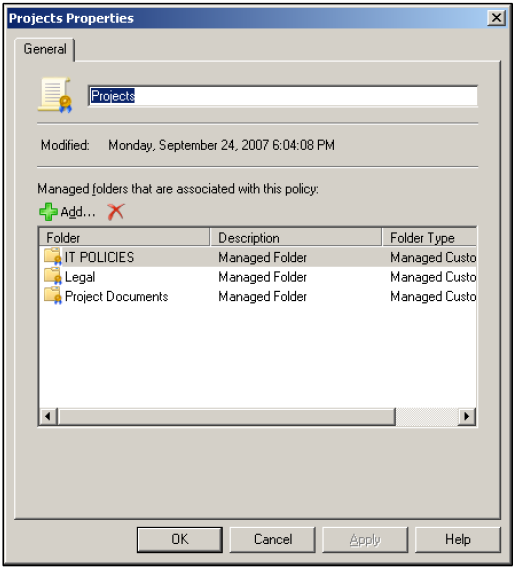 郵件稽核設定步驟
Deploy Managed Folders to Users
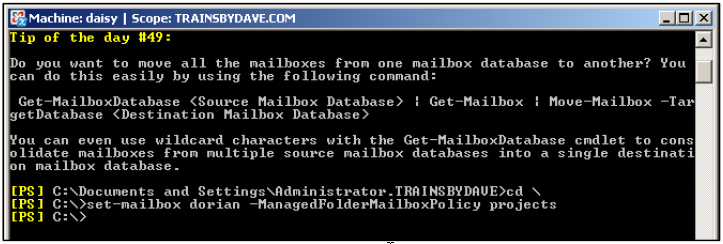 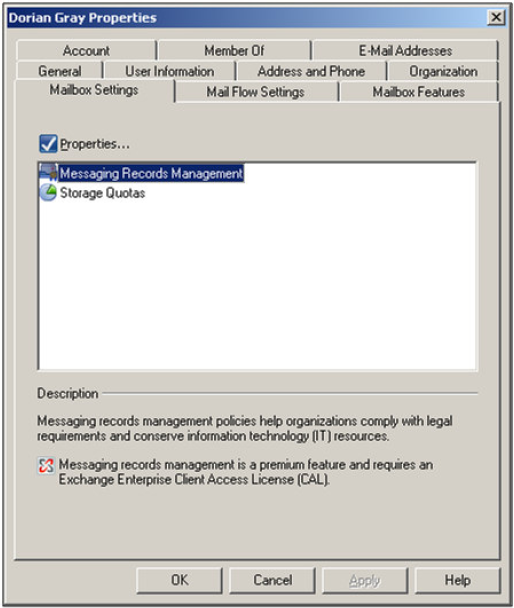 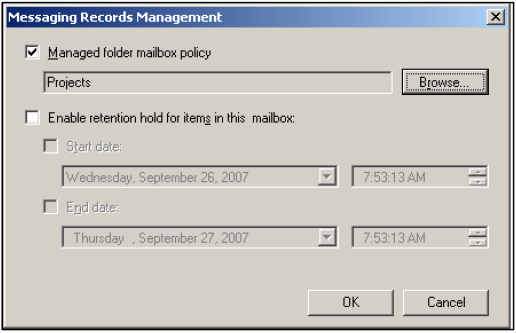 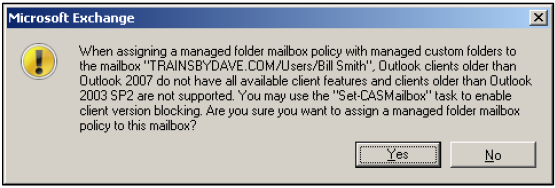 郵件稽核設定步驟
Set Managed Folder Schedule
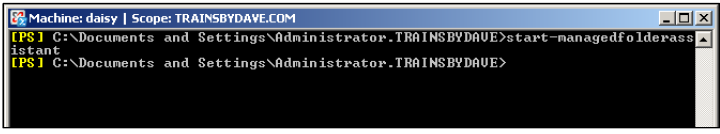 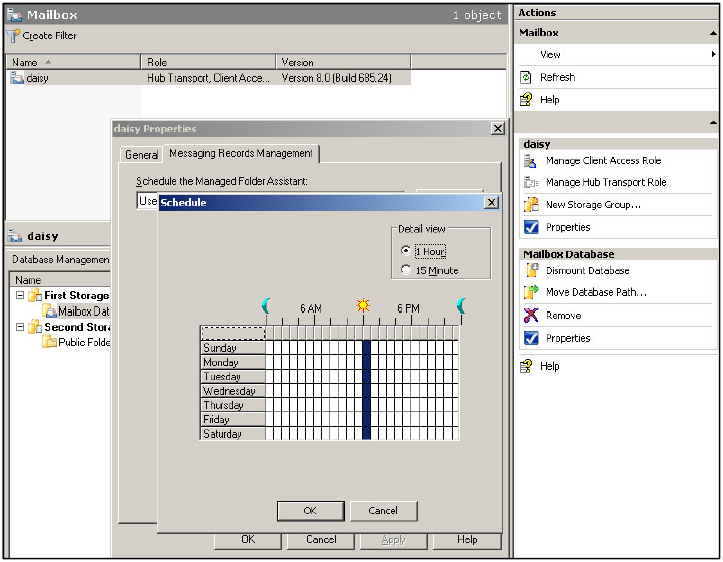 郵件稽核設定步驟
Send Records to Records Repository
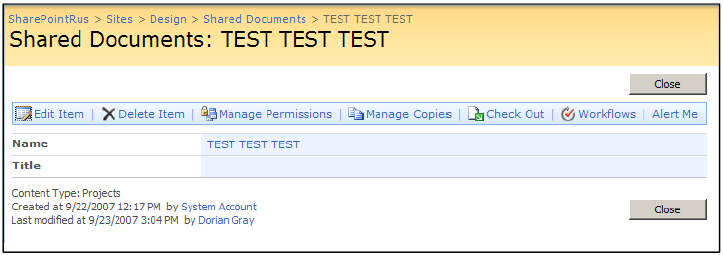 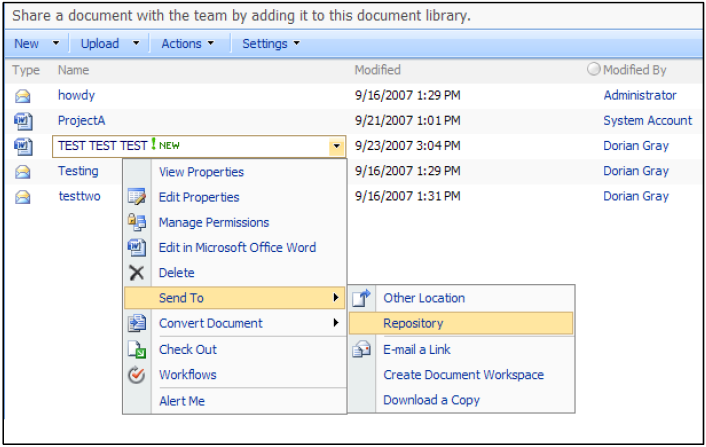 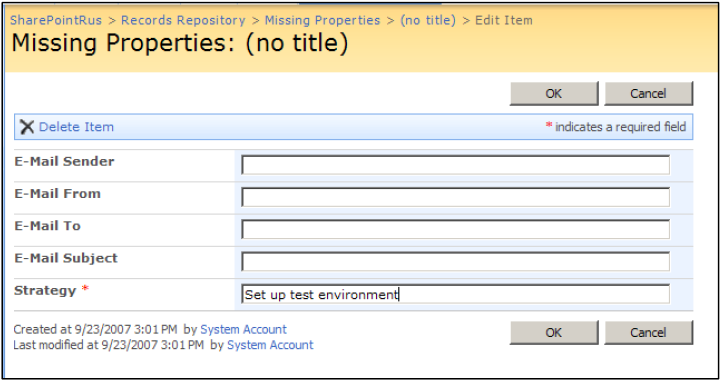 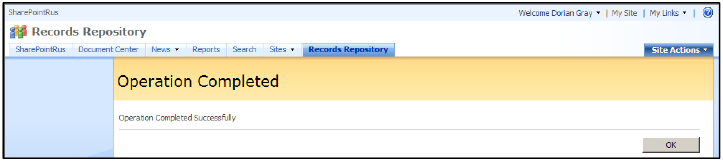 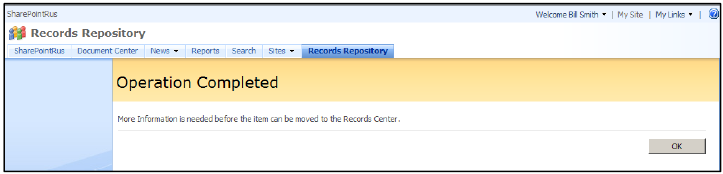 郵件稽核設定步驟
Send E-Mails to Records Repository
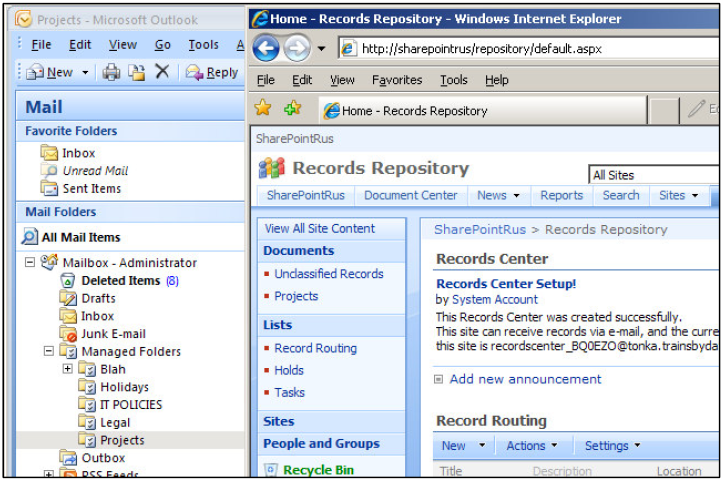 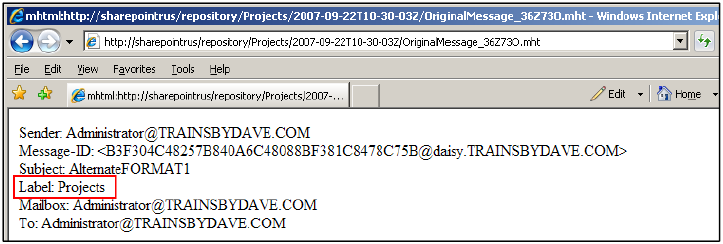 郵件稽核設定步驟
Handling E-Mail Attachments
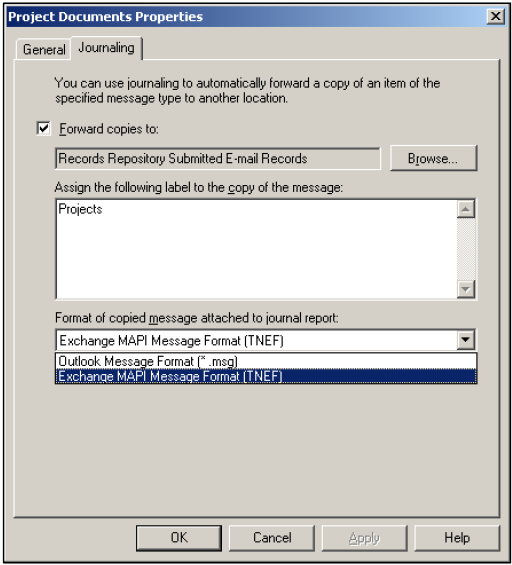 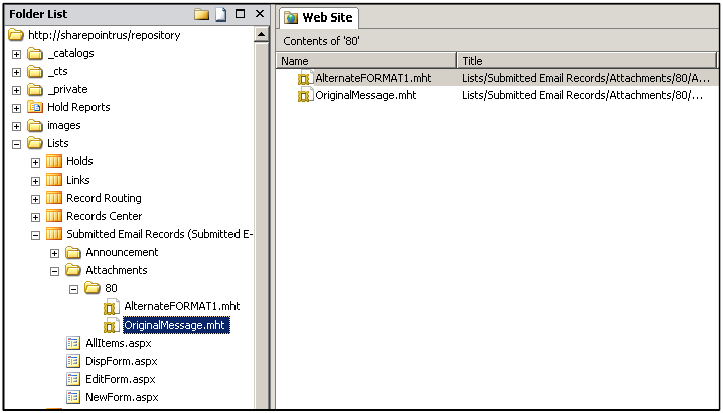 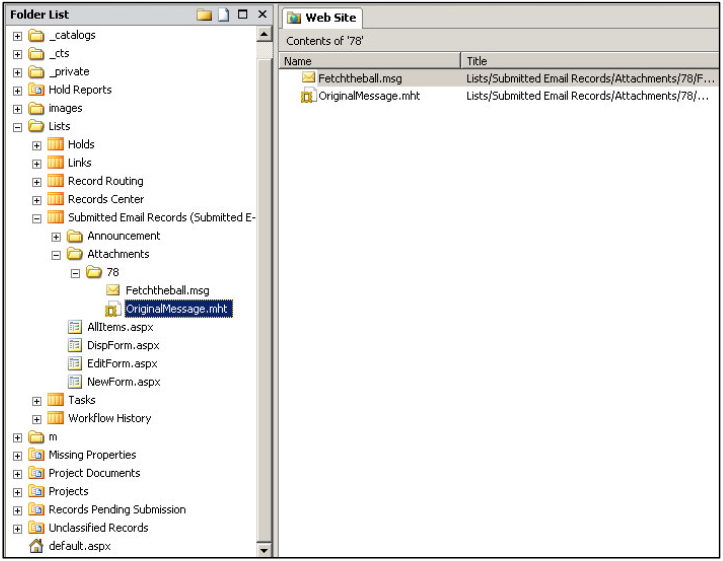 郵件稽核設定步驟
Storing Records
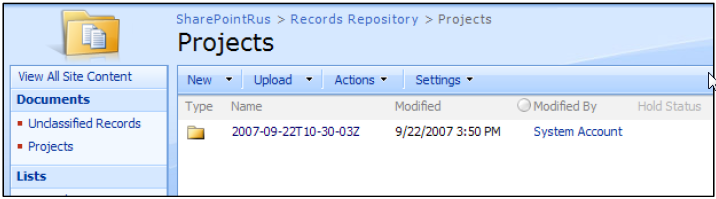 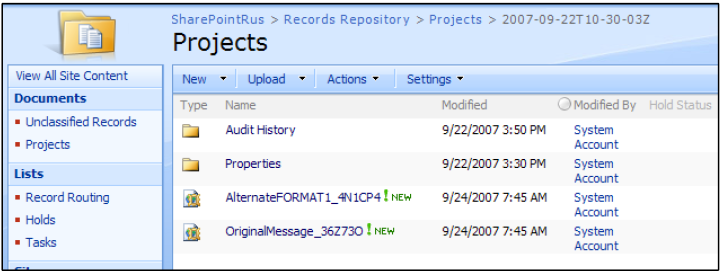 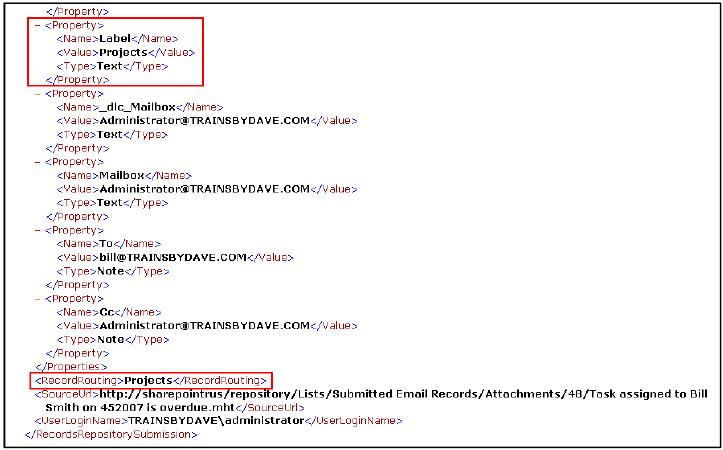 郵件稽核設定步驟
Set Outlook Rules to Move E-Mail to Managed Folder
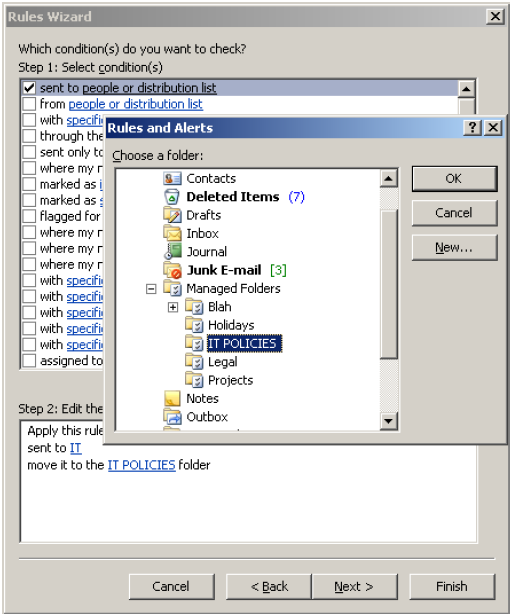 參考資料
SharePoint White Paper
Brett Lonsdale, Lightning Tools  E-Mail Records Management in Microsoft Office SharePoint Server 2007
Microsoft Conference 2008 Slide
http://www.offlinesharepoint.com/using-sharepoint-to-manage-email-part-1-epfs-or-sharepoint/ 
http://blogs.msdn.com/recman/archive/2007/01/18/e-mail-records-management-part-3-e-mail-retention.aspx
For More Information
My Blog：
http://hilfiger1014.spaces.live.com/
MSN: hilfiger1014@hotmail.com 
E-Mail: weishoun@gmail.com; 
Mobile Phone: 0916905123
[Speaker Notes: <SLIDETITLE INCLUDE=7>More Information</SLIDETITLE>
<KEYWORDS></KEYWORDS>
<KEYMESSAGE></KEYMESSAGE>
<SLIDEBUILDS>0</SLIDEBUILDS>
<SLIDESCRIPT>
For the most comprehensive technical information on Microsoft products visit the main TechNet Web site at www.microsoft.com/technet

Additionally visit www.microsoft.com/technet/tntx-xxx for more information on books, courses, certifications and other community resources that related directly to this particular session.

</SLIDESCRIPT>
<SLIDETRANSITION> 
<TRANSITION LENGTH=1>There are a number other resources that are available from Microsoft</TRANSITION>
<TRANSITION LENGTH=2>There are a number other resources that are available from Microsoft</TRANSITION>
<TRANSITION LENGTH=4>There are a number other resources that are available from Microsoft</TRANSITION>
</SLIDETRANSITION>
<COMMENT></COMMENT>
<ADDITIONALINFORMATION>
<ITEM>www.microsoft.com/technet/tntx-xx</ITEM>
</ADDITIONALINFORMATION>]
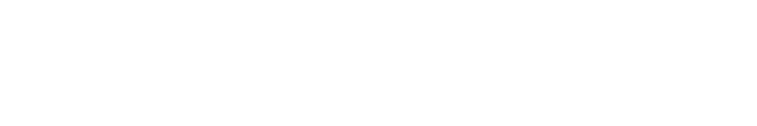 [Speaker Notes: <SLIDETITLE INCLUDE=0>Tag line</SLIDETITLE>
<KEYWORDS></KEYWORDS>
<KEYMESSAGE></KEYMESSAGE>
<SLIDEBUILDS>0</SLIDEBUILDS>
<SLIDESCRIPT></SLIDESCRIPT>
<SLIDETRANSITION>
</SLIDETRANSITION>
<COMMENT></COMMENT>
<ADDITIONALINFORMATION>
<ITEM></ITEM>
</ADDITIONALINFORMATION>]